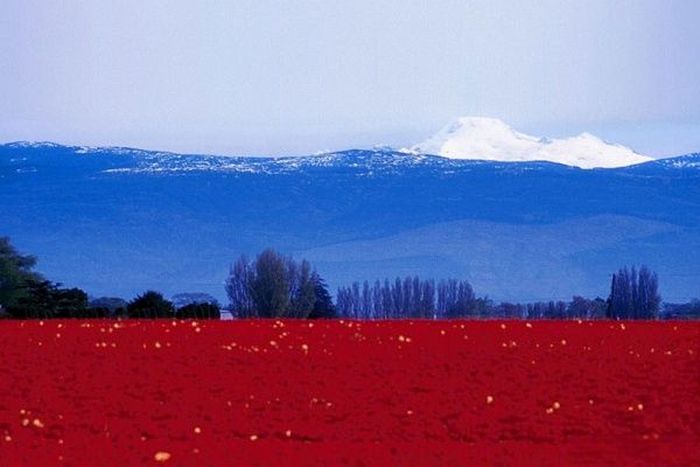 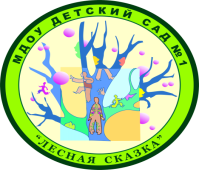 Муниципальное казенное дошкольное образовательное учреждениедетский сад компенсирующего вида№ 1 «Лесная сказка»
Совместная работа ДОУ и семьи 
по формированию патриотических 
представлений детей 
через проектную деятельность                            
                              










Автор: Афонина Ирина Ивановна.
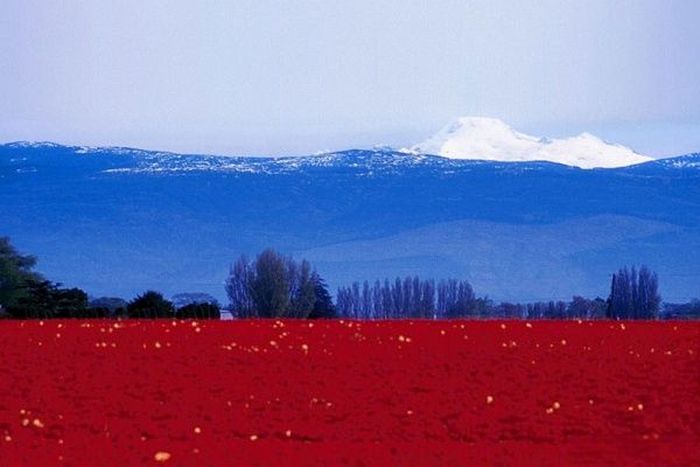 Модель взаимодействия родителей и педагогов в образовательном процессе дошкольного учреждения предполагает решение следующих задач:
сделать ДОУ и семью союзниками в воспитании детей; 
установить партнерские отношения с семьей каждого воспитанника;
создать атмосферу взаимопонимания, общности интересов, эмоциональной взаимоподдержки;
активизировать и обогащать воспитательные умения родителей;
привлечь  родителей к участию  в образовательном процессе дошкольного учреждения; 
объединить усилия в работе по патриотическому воспитанию
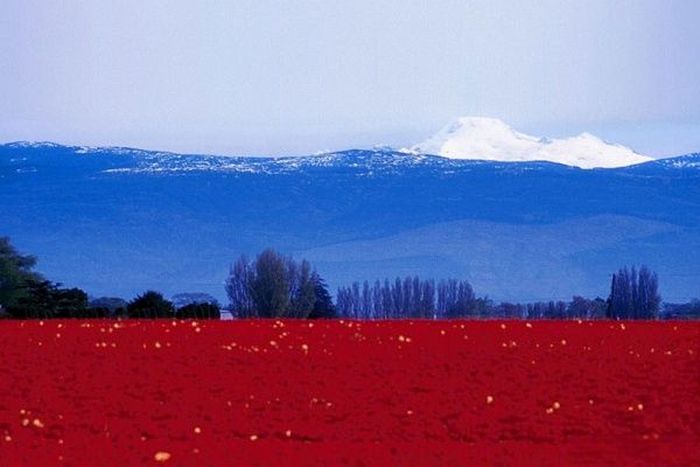 Задачи по патриотическому воспитанию
формирование представлений о семье и человеке;
формирование представлений о родном крае и о его природе;
воспитание у ребенка любви и привязанности к детскому саду, улице,   городу;
развитие интереса к русским традициям и промыслам;
развитие чувства гордости за достижения страны;
формирование толерантности, чувства уважения к другим народам, их традициям.
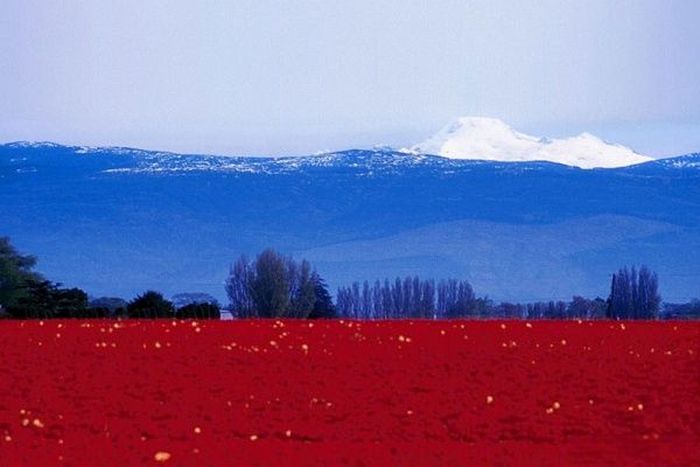 Этапы проектной деятельности:
Первый этап – выбор темы исследования. Тема должна быть достаточно широкой, чтобы каждый ребенок смог найти в ней интересующий его аспект.
Второй этап, самый обширный – сбор информации.  Создаются оптимальные условия для реализации поисково-познавательной детской деятельности.
Третий этап – реализация проекта. В ходе реализации этого этапа организуется совместная творческая, экспериментальная, продуктивная деятельность с детьми. 
Четвертый этап – презентация. Это самый яркий и запоминающийся этап. Наша задача на этом этапе, дать возможность проявить себя всем детям, для того чтобы они смогли рассказать о своих находках, достижениях,  осмыслить результаты своей деятельности, повысить самооценку.
Проект «Моя малая Родина».
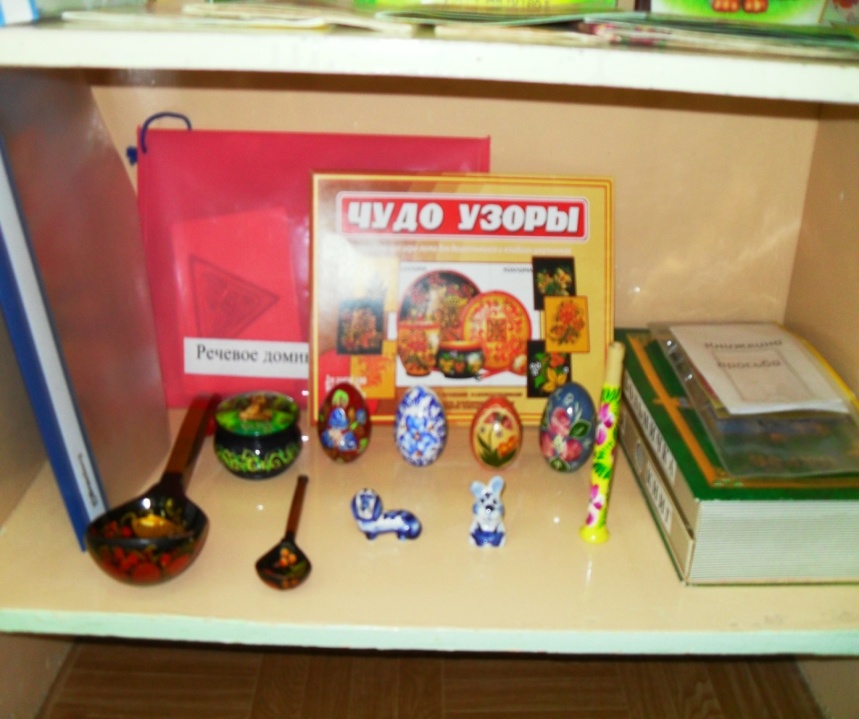 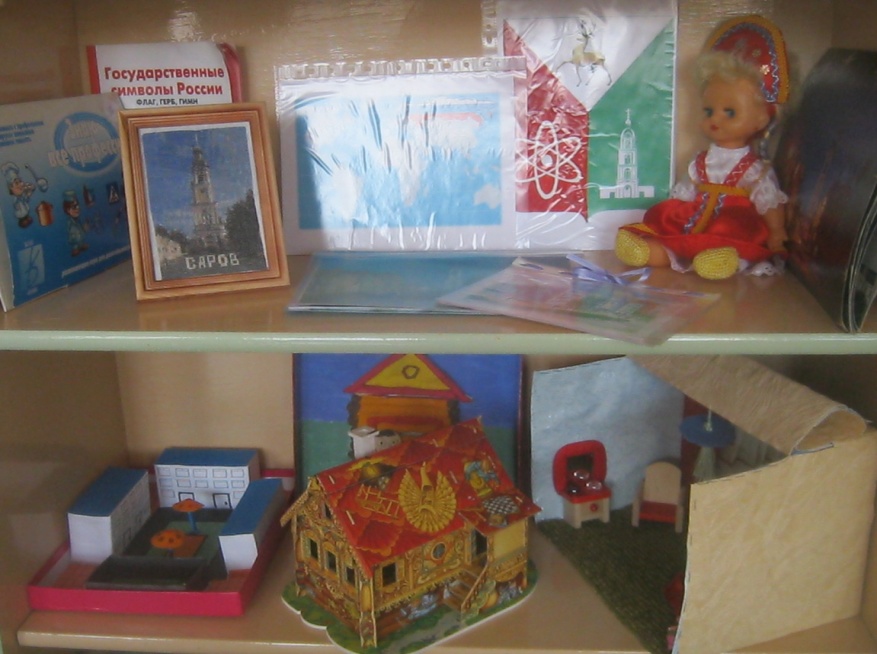 Вывставка«Овощные фантазии».
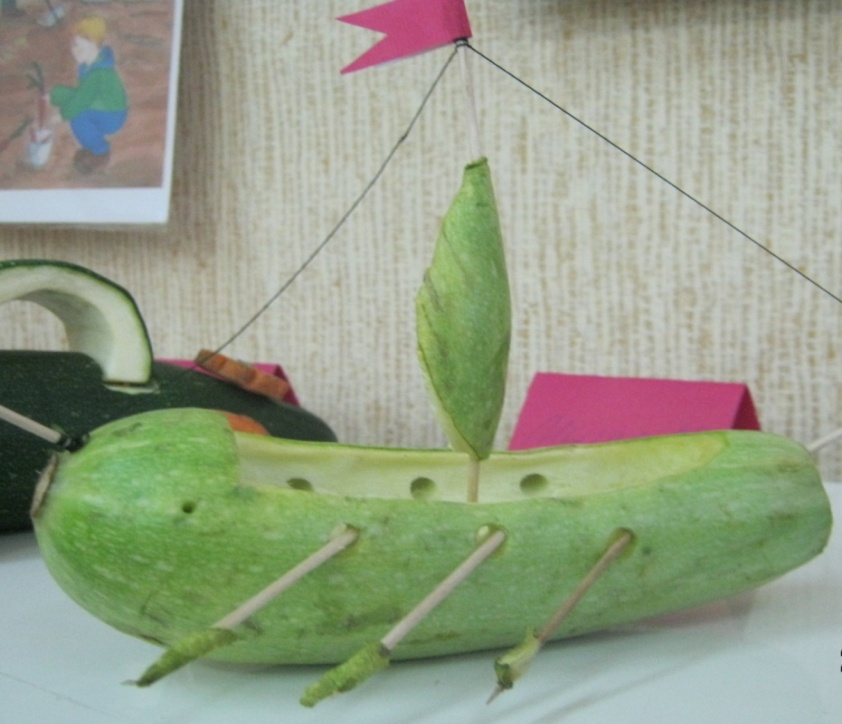 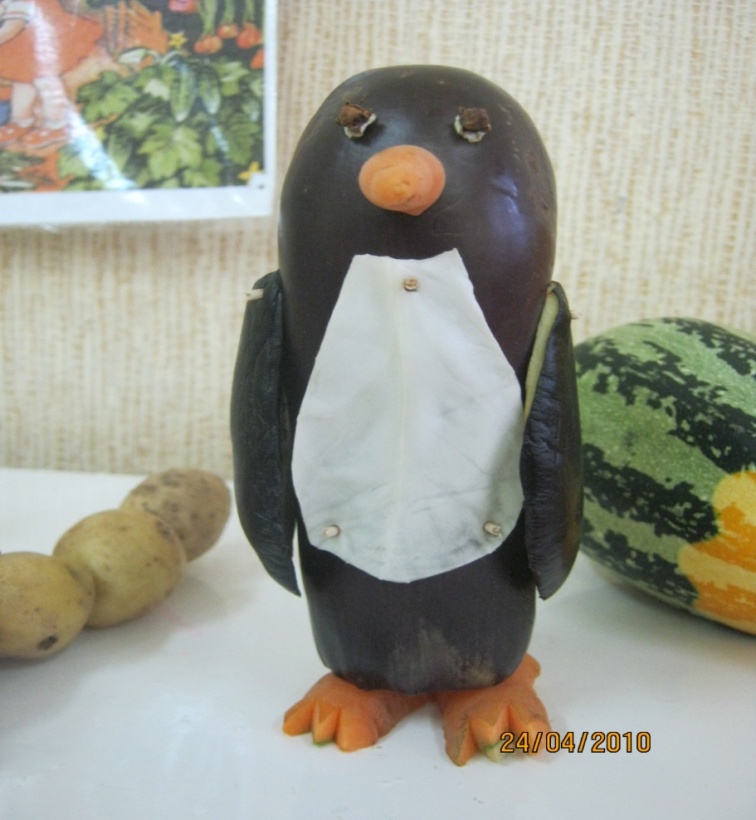 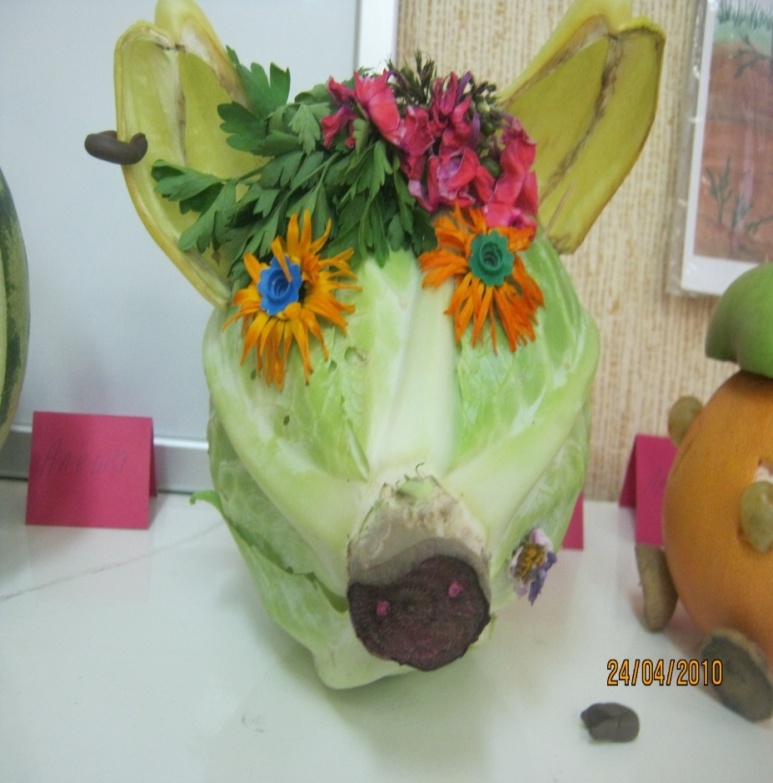 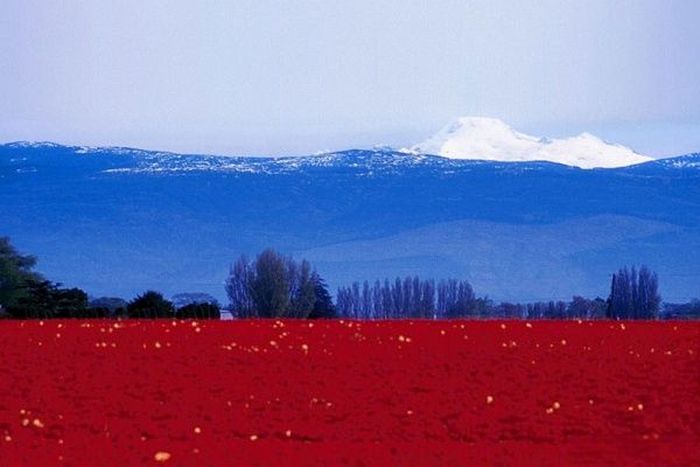 Вывод:
Привлекая родителей к совместному с детьми решению проектных проблем по патриотическому воспитанию, мы убедились в ценности взаимодействия двух миров: детства и взрослых, и только при активном совместном участии родителей и детей в различных видах деятельности, может быть продолжено развитие патриотический представлений у дошколят.
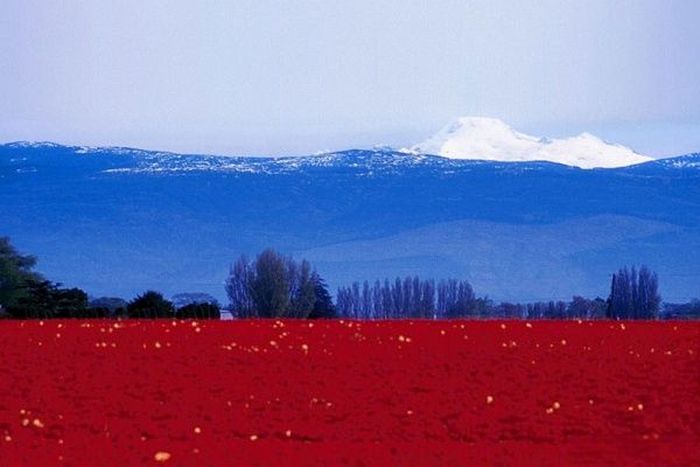 Спасибо за внимание!